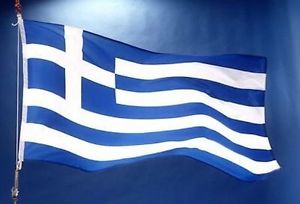 Ms. Maria-Ioanna Verras
Greek teacher
About me
I have graduated from Moraitis School and from the National and Kapodistrian University of Athens, department of Psychology in Greece with honors and this is my 5th year teaching Greek language and culture in Plato Academy Charter Schools – Plato Academy Palm Harbor.
Contact me: verrasm@platoacademy.net
Website: verrasm.weebly.com
Greek Language Syllabus
Students will begin to communicate in all four-skill areas:
 Reading
 Writing
 Speaking
 Listening
 By integrating language, culture, fine art, music, dance, food and family customs in the Greek course, we will explore the wide variety of the Greek-speaking world’s perspectives.
Class-required materials
The students need to bring to class:
  i)  An A4 folder for papers and worksheets.
A notebook (spiral or regular) containing more than 50 sheets.
Colorful markers and pencil
Google Classroom invitation acceptance (how to is posted on my weebly website)
Note: Students are responsible for being organized and bringing their materials in class.
Books for 7th Grade
Gia Hara! (Γεια Χαρά!) Greek 123 Level 2 Student’s Book
 Gia Hara! (Γεια Χαρά!) Greek 123 Level 2 Activity Book
Books for 8th Grade
Gia Hara! (Γεια Χαρά!) Greek 123 Level 3 Student’s Book
 Gia Hara! (Γεια Χαρά!) Greek 123 Level 3 Activity Book
Weight: Grade Distribution (7th and 8th Grade)
Participation in Class (Reading, Listening, Writing, Speaking): 45%
 Assessments (weekly reading and spelling test): 20%
 Homework: 15%
 Research projects: 20%
 Total: 100%
 There will be a Mid Term test in the beginning of December 2021 and a Final test in the beginning of May 2022.
 An final average grade of A (90% - 100%) or B (80% - 89%) gives the student 1 high school credit in 7th Grade if the student earns that final average grade and 1 high school credit in 8th Grade if the student earns that final average grade.
Grade posting frequency (7th and 8th Grade)
Participation grades for all Grades will be posted at the end of every week.
 Grades for assessments (reading and spelling tests) will be posted every week.
 Grades for research projects and homework will be posted according to weekly schedule.
Final - average grades will be posted at the end of every quarter along with a conduct grade.
Late assessments, homework, classwork or projects (7th and 8th Grade)
If homework, classwork or research project is one day late, 25% of the total points earned from the project will be deducted
 If homework, classwork or research project is two days late, 50% of the total points earned from the project will be deducted
 If homework, classwork or research project is three days late, 75% of the total points earned from the project will be deducted
 If homework, classwork or research project is four days late, no points will be earned
Absence on assessment/ assignment days
If a student is absent on an assessment day, the student has one week to make – up responsibly.
 If a student is absent on a day that a homework, classwork or research project is assigned, the student has one extra day to bring the homework, classwork or project without point deduction.
 If a student is absent for two or more days after a homework, classwork or research project is assigned, the student has that many days to bring the homework, classwork or project without point deduction.
Classroom rules
Students are expected to:
 Be in class on time.
 Stay in their seats.
 Respect their classmates and their teachers.
 Raise their hands if they want to say something.
 Listen carefully.
 Keep desks and classroom clean.
Let’s have a great 2021 – 2022 school year!